Discrimination: The Journey
JENNIFER EADY Q.C.
OLD SQUARE CHAMBERS
From 1993 to 2012
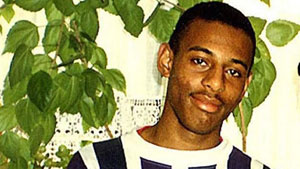 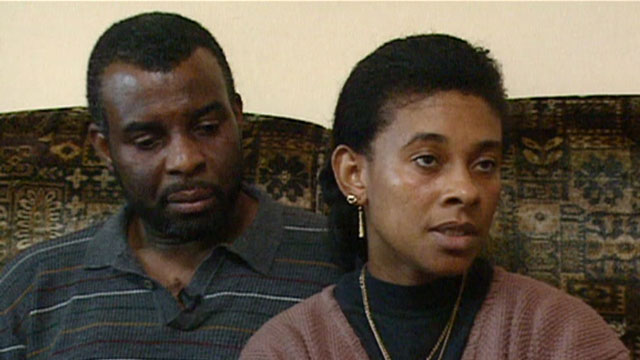 The Impact
Macpherson:
“it is incumbent upon every institution to examine their policies and the outcome of their policies and practices to guard against disadvantaging sections of our communities”
The Public Sector Equality Duty
Formerly the race, disability and gender duties (s 71 RRA, s 49A DDA, s 76A SDA)
Now a general equality duty, under s 149 Equality Act 2010
The General Duty
A public authority must, in the exercise of its functions, have due regard to the need to –
Eliminate discrimination, harassment, victimisation and any other conduct that is prohibited by or under this Act;
Advance equality of opportunity between persons who share a relevant protected characteristic and persons who do not share it;
Foster good relations between persons who share a relevant protected characteristic and persons who do not share it.
Applicable to:
A public authority, per Sched 19 Equality Act 2010
A person who is not a public authority but who exercises public functions
Due Regard
Proportionality and relevance – the regard that is appropriate in all the circumstances
But the duty is not to achieve a result but to have ‘due regard’ to the need to achieve the goals set out in s 149 (Baker and ors)
Advancing Equality of Opportunity
The Equality Duty –GEO Guidance
Knowledge – involving a conscious approach and state of mind with regards to the Equality Duty
Timeliness – to be complied with before or at the time of the decision
Real Consideration – it must form an integral part of the decision-making process
Sufficient information – must consider what further information may be needed in order to give proper consideration
No delegation – public bodies are responsible for ensuring that any third parties which exercise functions on their behalf are compliant
Review – regard to the Equality Duty must be given when a policy is implemented and reviewed as well as developed as the Equality Duty is a continuing one.
Keeping a record of how decisions were reached and in particular how considerations of all three parts of the Equality Duty played a part in that will help public bodies demonstrate compliance.
The General Equality Duty in practice - Brown
Have due regard to the identified goals
Have that due regard before and at the time the policy in issue is being considered.
The duty must be exercised in substance, with rigour and open mind.
The duty is non-delegable and continuing
It is good practice to keep an adequate record
Mainstreaming the equality duty into decision making
Not a tick-box exercise
Specific Duties
To enable better performance of the general equality duty:
publication of information – to employees if 150 or more
publication of objectives – must be specific and measurable
Enforcement:
Judicial Review – recent egs of cases challenging budget cuts, but success may ultimately be unfulfilling and cases depend on characterisation by protected status rather than impact upon those adversely affected more generally
EHRC enforcement
The Potential for a Wider Impact
How the public sector can influence the private sector – s 17(10) Local Govt Act 1988 (as amended)

The culture change – the case study
The Continuing Challenges
The extension of protection: disability, age, sexual orientation, religion or belief
A ‘one-size fits all’ solution?
The particular difficulties in religion or belief cases.
The Relativist Approach?
I doubt whether it is right for the court, except in extreme cases, … to impose an evaluative filter at the first stage, especially where religious beliefs are involved … Only in clear and extreme cases can a claim to religious belief be disregarded entirely
Genuinely held
Not opinion or viewpoint.
Weighty + substantial aspect of human life/behaviour. 
Certain level of cogency, seriousness, cohesion and importance; 
Worthy of respect in democratic society; not incompatible with human dignity; no conflict with fundamental rights of others.
Williamson
Grainger
Direct or Indirect Discrimination?
Azmi v Kirklees

McFarlane v Relate

Ladele v Islington

Eweida v British Airways
Does it matter?
Absurd characterisation of the case.
The potential for inconsistency/value judgments by tribunals as between beliefs.
How to demonstrate disadvantage?
How can employers avoid adverse impact?
Generally, public confidence.